აივ-თან ასოცირებული სტიგმა და დისკრიმინაცია
ბიოლოგიის გაკვეთილი
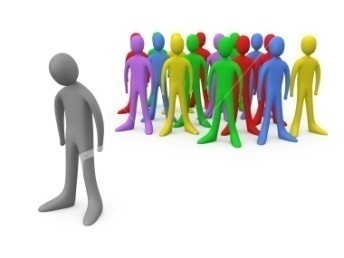 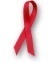 აქტივობა 1. აივ/შიდსთან დაკავშირებული სტიგმა და დისკრიმინაცია
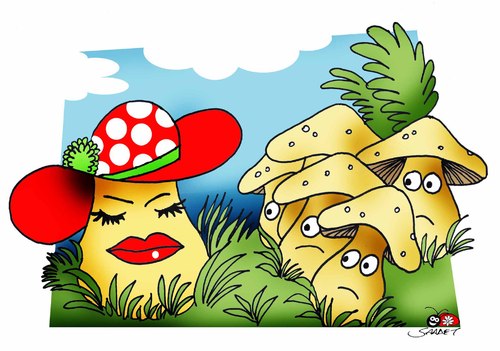 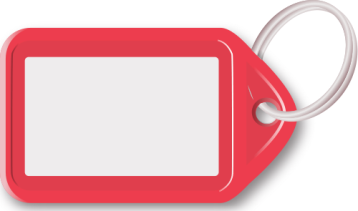 სტიგმა არის ძლიერი სოციალური იარლიყი, რომელიც ამ იარლიყის მქონე ადამიანს ან ადამიანთა ჯგუფს ირგვლივმყოფების თვალში მნიშვნელოვან დისკრედიტაციას უკეთებს
აქტივობა 1. აივ/შიდსთან დაკავშირებული სტიგმა და დისკრიმინაცია
სტიგმის ძირითადი მახასიათებლები
ხაზი ესმება ადამიანებს შორის განსხვავებას და ეს განსხვავება ითვლება მნიშვნელოვნად

განმასხვავებელი ნიშნების მქონე ადამიანებს უარყოფით თვისებებს მიაწერენ

ადამიანებს ყოფენ ორ ჯგუფად: “ჩვენ” და “ისინი”
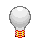 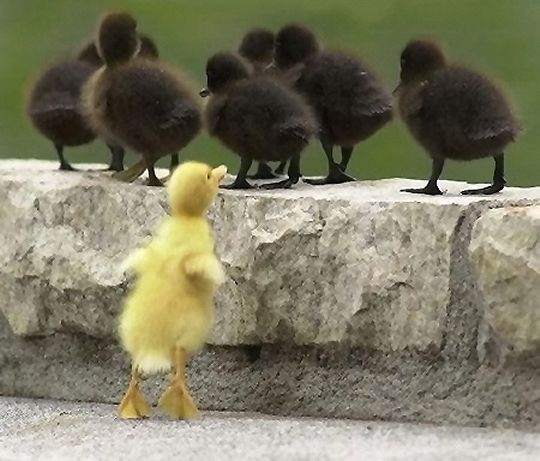 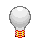 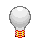 აქტივობა 1. აივ/შიდსთან დაკავშირებული სტიგმა და დისკრიმინაცია
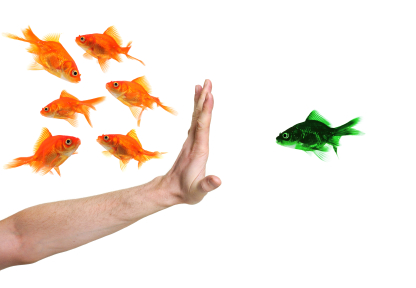 დისკრიმინაცია არის ადამიანების გარკვეული ჯგუფის წევრთა  უფლებების შელახვა
აქტივობა 1. აივ/შიდსთან დაკავშირებული სტიგმა და დისკრიმინაცია
სტიგმისა და დისკრიმინაციის გამო:

ადამიანები უარს ამბობენ ტესტირებაზე; 

ცდილობენ, დამალონ, რომ აივ ინფიცირებულები არიან;  

უარს ამბობენ მკურნალობაზე და პროფილაქტიკურ პროგრამებში მონაწილეობაზე
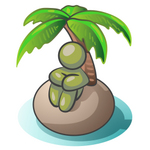 აქტივობა 1. აივ/შიდსთან დაკავშირებული სტიგმა და დისკრიმინაცია
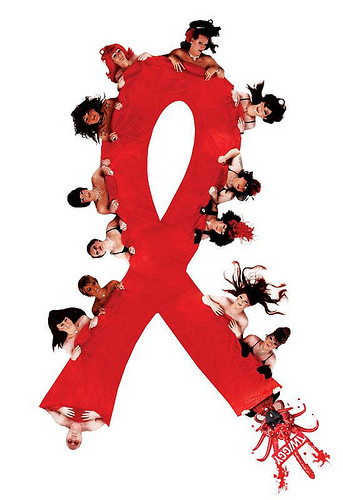 სტიგმა და დისკრიმინაცია ზრდის აივ ეპიდემიის გავრცელების რისკს
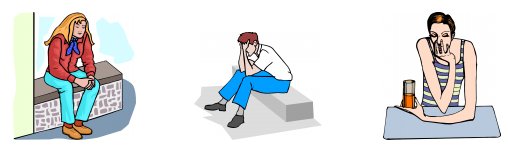 აქტივობა 2. აივ ინფექციასთან დაკავშირებული პრობლემები
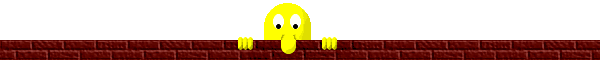 დავალება ჯგუფებს:

ჯგუფი 1. რა სოციალურ-ფსიქოლოგიური პრობლემები უჩნდებათ ჯანმრთელ ადამიანებს ეპიდემიასთან დაკავშირებით
ჯგუფი 2. რა სოციალურ-ფსიქოლოგიური პრობლემები უჩნდებათ აივ ინფიცირებულ და შიდსით დაავადებულ პირებს
ჯგუფი 3. რა სოციალურ-ფსიქოლოგიური პრობლემები უჩნდებათ მათ ოჯახის წევრებს
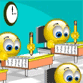 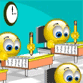 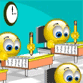 აქტივობა 2. აივ ინფექციასთან დაკავშირებული პრობლემები
მოსწავლეთა ნამუშევრების წარდგენა
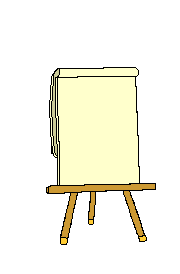 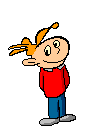 საშინაო დავალება
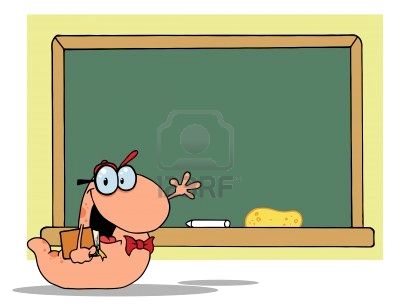 დაწერეთ სინქვეინი